Serologic response to hepatitis A vaccination among HIV-infected individuals
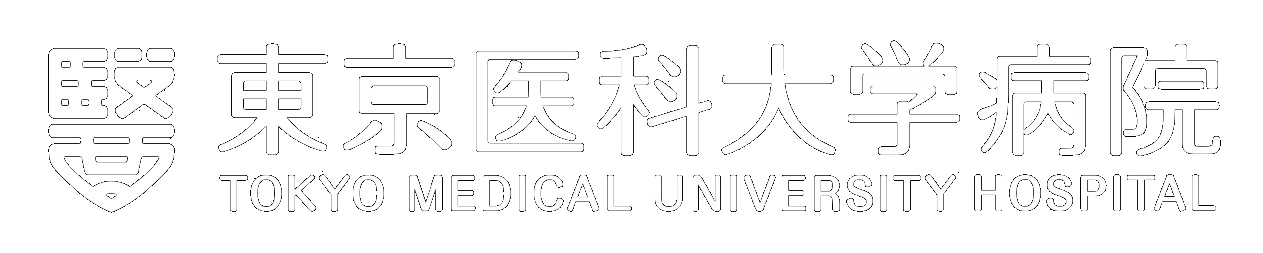 Takashi Muramatsu, Takeshi Hagiwara, Akito Ichiki, Yushi Chikasawa, Masato Bingo, Ryoko Sekiya, Kazuhisa Yokota, Mihoko Yotsumoto, Kagehiro Amano, and Ei Kinai

Department of Laboratory Medicine, Tokyo Medical University Hospital, Tokyo, JAPAN
Results
Abstract
Background: Sporadic outbreaks of viral hepatitis and recent hepatitis A virus (HAV) outbreaks have caused severe epidemics worldwide. After the outbreak of hepatitis A among MSM in Tokyo from 1998 to 1999, we started a hepatitis A vaccination program for HIV-infected patients who are seronegative for protective antibodies. 

Methods: We analyzed the data of patients who participated in this vaccination program from 2013 to 2019. Three-dose vaccination of lyophilized inactivated aluminum-free hepatitis A vaccine (Aimmugen®) was administered to HAV-antibody-negative HIV-infected patients. Serology samples for hepatitis A virus antibody titers were taken 4–12 weeks later. Anti-hepatitis A virus antibody titers were measured by chemiluminescent immunoassay. The seroconversion rate was determined, and the influence of several factors including CD4 cell counts, CD4/CD8 ratio, plasma viral load, smoking status, HBc antibody, and HCV antibody were evaluated.

Results: Four hundred and sixty-two patients were analyzed in this study: 99.2% were men and 98.9% were Japanese. Median age was 39 (IQR 32–45) years, 270 (58%) were HBc antibody positive, 15 (3.3%) were HCV antibody positive, and 178 (38.5%) were active smokers. The median CD4/CD8 ratio was 0.63 (0.46–0.87) and median CD4 cell count was 548.5 (417.2–715.3). Overall, 427 (92.4%) cases were positive for hepatitis A virus antibody after the initial series of vaccinations. Among those who did not develop serologic responses, one patient developed acute hepatitis A. The factor associated with seroconversion was higher CD4/CD8 ratio (per 0.50 increase, adjusted odds ratio, 3.12; 95% confidence interval, 1.25–7.79, p = 0.015).

Conclusions: Hepatitis A vaccination was effective for HIV-infected patients. Higher CD4/CD8 ratio was associated with higher serologic response to hepatitis A vaccination. Therefore, we need to promote vaccination to prevent ongoing transmission and reduce the likelihood of future outbreaks.
Table 2. Characteristics of all participants, responders, and non-responders
Table 3. Factors Associated With Serologic Response
Background
Recent sporadic outbreaks of HAV have caused severe global epidemics. HAV vaccination antibody seroconversion rates are lower than those in HIV-uninfected patients. After the outbreak of hepatitis A among MSM in Tokyo from 1998 to 1999, we started a hepatitis A and B vaccination program for HIV-infected patients in our clinic. In Japan, only one formulation of inactivated aluminum-free hepatitis A vaccine (Aimmugen®) is available.
Discussion
The hepatitis A vaccination response rate is favorable but not perfect. Compared with previous studies (Table 4), three vaccination doses had a better effect than two doses (except rapidly-accelerated schedules), and our group showed relatively higher CD4 cell counts compared with other studies, resulting in a better response. We observed no serious adverse events among vaccinated individuals. Only one patient who showed primary failure after the complete series of vaccinations developed acute hepatitis A during the outbreak.
Nadir CD4, CD4 cell count, and CD4/CD8 ratio were significantly associated with a high rate of serological response. Reported factors related to better serological response included high CD4 cell counts, high CD4/CD8 ratio, controlled HIV viremia, female, non-smoker, and no HCV coinfection. We did not evaluate the impact of female or HCV coinfection because of small percentages of these in our study.
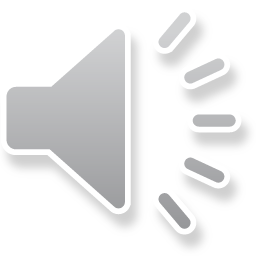 Table 1. Comparison of HAV vaccination agents
Table 4. Comparison of recent studies of HAV vaccine for PLWH
IQR: interquartile range
IM: intramuscular, SC: subcutaneous
Figure 2. Case study: 49-year-old man (acute hepatitis A case after vaccination)
Methods
We investigated demographic data and laboratory results of participants who had completed this vaccination program between 2013 and 2019. Anti-hepatitis A virus antibody titers were measured by chemiluminescent immunoassay 4–12 weeks after the last dose (serologic response was defined as an anti-hepatitis A virus antibody signal-to-cutoff > 1.0). 

Statistical analysis 
Chi-square test was used for comparisons of categorical variables between two groups. A non-parametric Mann-Whitney U-test was performed for comparisons of continuous variables. Logistic regression was used to determine factors associated with serologic responses. Statistical analysis was performed by SPSS software, version 22.0 (SPSS).
Acute 
hepatitis A
Diagnosed in 1999 (Pneumocystis pneumonia, CMV retinitis, MAC lymphadenitis, nadir CD4 2/μL)
Medical history: hyperthyroidism 
Social history: active smoker
Started ART in 1999 (d4T+3TC+EFV→TAF/FTC+EFV)
Low CD4 cell counts (150–200) and CD4/CD8 ratio  (0.2) despite good viral suppression
Joined vaccination program in 2015 → primary failure
Developed acute hepatitis A in 2018
Seroconversion was confirmed after acute hepatitis
HAV vaccine
HAV ab titer <0.50             <0.50                                               7.24
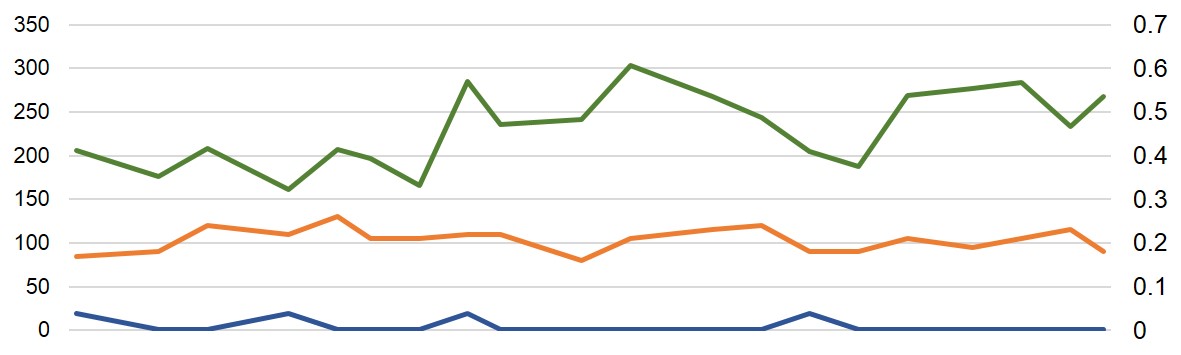 CD4 (/μL)
CD4 (/μL)
HIV-RNA (copies/mL)
CD4/CD8
CD4/CD8
HIV-RNA (copies/mL)
Figure 1. Study enrollment overview
2013	2014	2015	2016	2017	2018
Year
Patients who visited the clinic with a negative anti-HAV IgG test
n = 1,132
Patients who agreed to participate in the vaccination program
n = 642
IM: intramuscular, SC: subcutaneous
Conclusion

We confirmed hepatitis A vaccination was effective for HIV-infected patients
Higher CD4/CD8 ratio was associated with higher serologic responses to hepatitis A vaccination
We need to promote further vaccination to prevent ongoing transmission and reduce the likelihood of future outbreaks
Acknowledgements
This vaccination program was originally started by Professor Katsuyuki Fukutake, Dr. Yasuharu Nishida, and the late Dr. Yasuyuki Yamamoto. We thank them for their efforts and respect their profound insight and tireless contribution to HIV care in Japan.
References
Hepatology 2013;57:1734-41, 
Vaccine 2013;31:1328-33, 
Viral Immunol 2013;26:357-63
Int J STD AIDS 2014;25:745-50, 
Hepatology. 2018;68:22-31, 
Vaccine 2019;27:2278–2283
Excluded patients (n = 160) 
	Declined					1
	Failed to complete series	26
	Lost during follow-up		133
Contact information
Takashi Muramatsu
Nishi-Shinjuku 6-7-1, Shinjuku-ku, Tokyo, Japan
E-mail: tk4mrmz@tokyo-med.ac.jp
Patients included in the analysis
n = 482
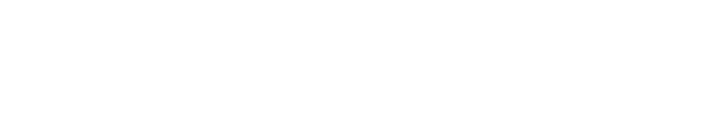 PRESENTED AT THE 23RD INTERNATIONAL AIDS CONFERENCE (AIDS 2020) | 6-10 JULY 2020